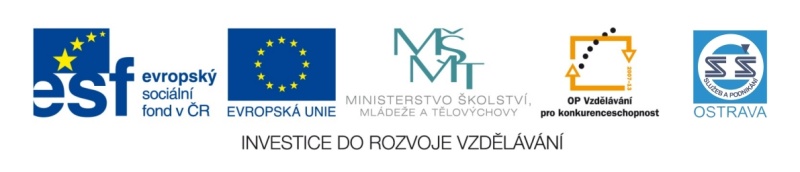 52_INOVACE_ZBO2_2064Ho
Výukový materiál v rámci projektu OPVK 1.5 Peníze středním školámČíslo projektu:		CZ.1.07/1.5.00/34.0883 Název projektu:		Rozvoj vzdělanostiČíslo šablony:   		V/2Datum vytvoření:	8. 01. 2013Autor:			Bc. Marie Horvátová
Určeno pro předmět:      ZbožíznalstvíTematická oblast:	Obuv a kožená galanterie
Obor vzdělání:		Obchodník (66-41-L/01)  2. ročník                                            Název výukového materiálu: Test
Materiál byl vytvořen v souladu se ŠVP příslušného oboru vzdělání.
Popis využití: Název výukového materiálu byl vytvořen s pomocí programu PowerPoint, kontrola znalostí – test.
Čas 10 min.
Co řadíme mezi vrchové dílce
nárt		
patičku	
tužinku
opatek							2 bod

2. Opatek vyztužuje 
patní část obuvi
špičku
nárt							1 bod
3. Úkolem podšívkových dílců je
zabránit působení potu na vrchní díl
zabránit působení potu na patní díl
zbránit působení potu na stélku	
								1 bod

4. Jakým výrobním způsobem se nejčastěji
obuv vyrábí (vyjmenujte 3 výrobní způsoby)

								3 body
5. Dá se opravit pryžová obuv?
ano     			b) ne			1 bod


6. Jakým způsobem se vyrábí obuv z PVC
odléváním
lepením
šitím a lepením					1 bod
7. Co patří mezi hlavní materiály 
v kožené galanterii
 výztuhové
 vycpávkové
  lepenky
  papír						2 body
8. Které výrobky patří mezi hlavní kování
rámy
pěnový PVC
uzávěry a klipsy
řetízky, ozdoby				2 body
9. Jak dělíme kabelky 
spisovka
rámová
městská
cestovní
klopnová 
psaníčko 					3 body
10. K celodennímu nošení se požívá
městská kabela
cestovní kabela
Klopnová kabela
							1 bod
Hodnocení :

17 – 15 bodů
14 – 11 bodů
10 -   8 bodů
  7 -   5 bodů
  4 -   0 bodů